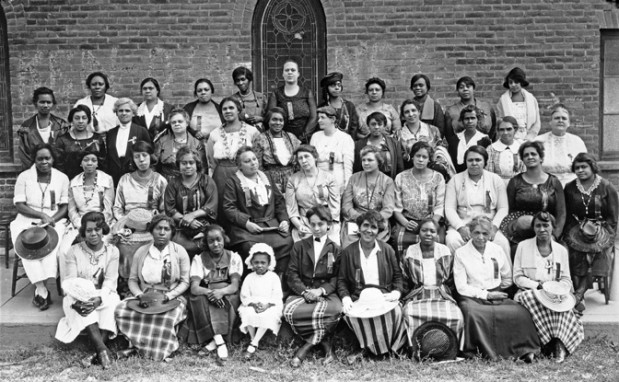 African-American Women in Montana
Molly Putnam
Faculty Mentor Dr. Tobin Miller Shearer
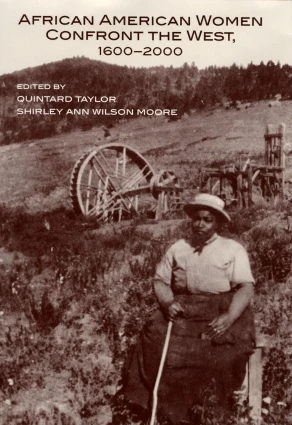 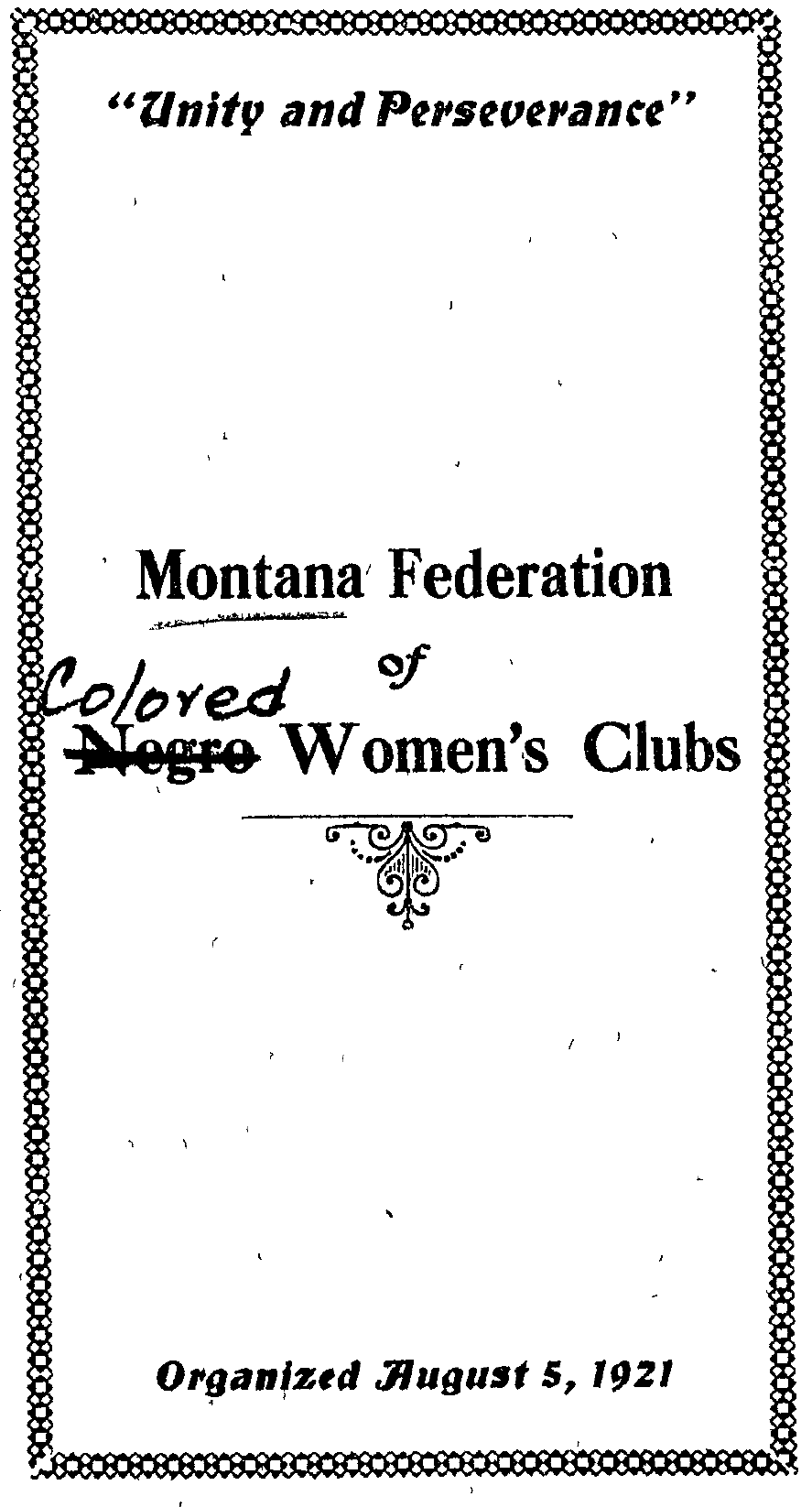 Methodology
Racism in Montana
Unidentified Great Fall-area homesteader on the agricultural frontier.
Great Falls Photo View Company, Ken Robison Collection
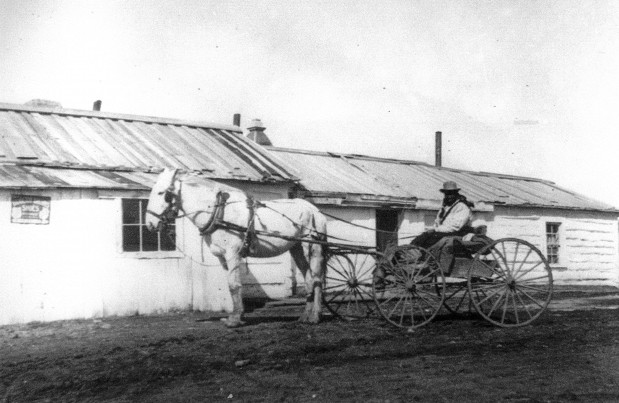 Mary Fields arriving in Montana in the mid 1800s
Ursuline Sisters Archives, Great Falls
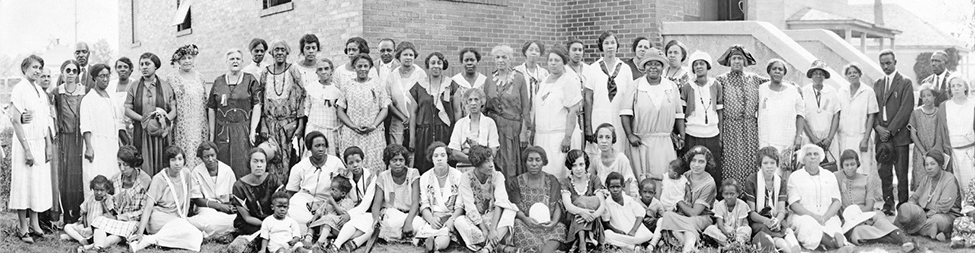 African-American Western Women
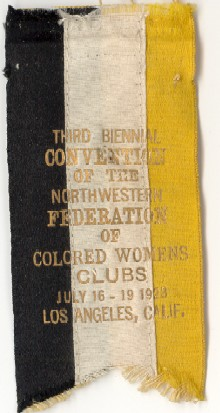 The Montana Federation of Colored Women’s Club
The Church
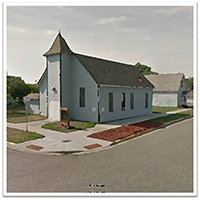 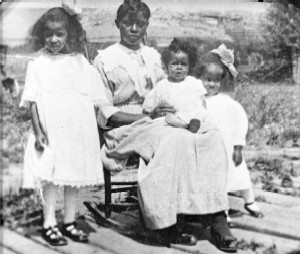 Union Bethel Church
Great Falls, MT
Wayman AME Chapel, Billings, MT
Emma Riley Smith
Great Falls, 1920s
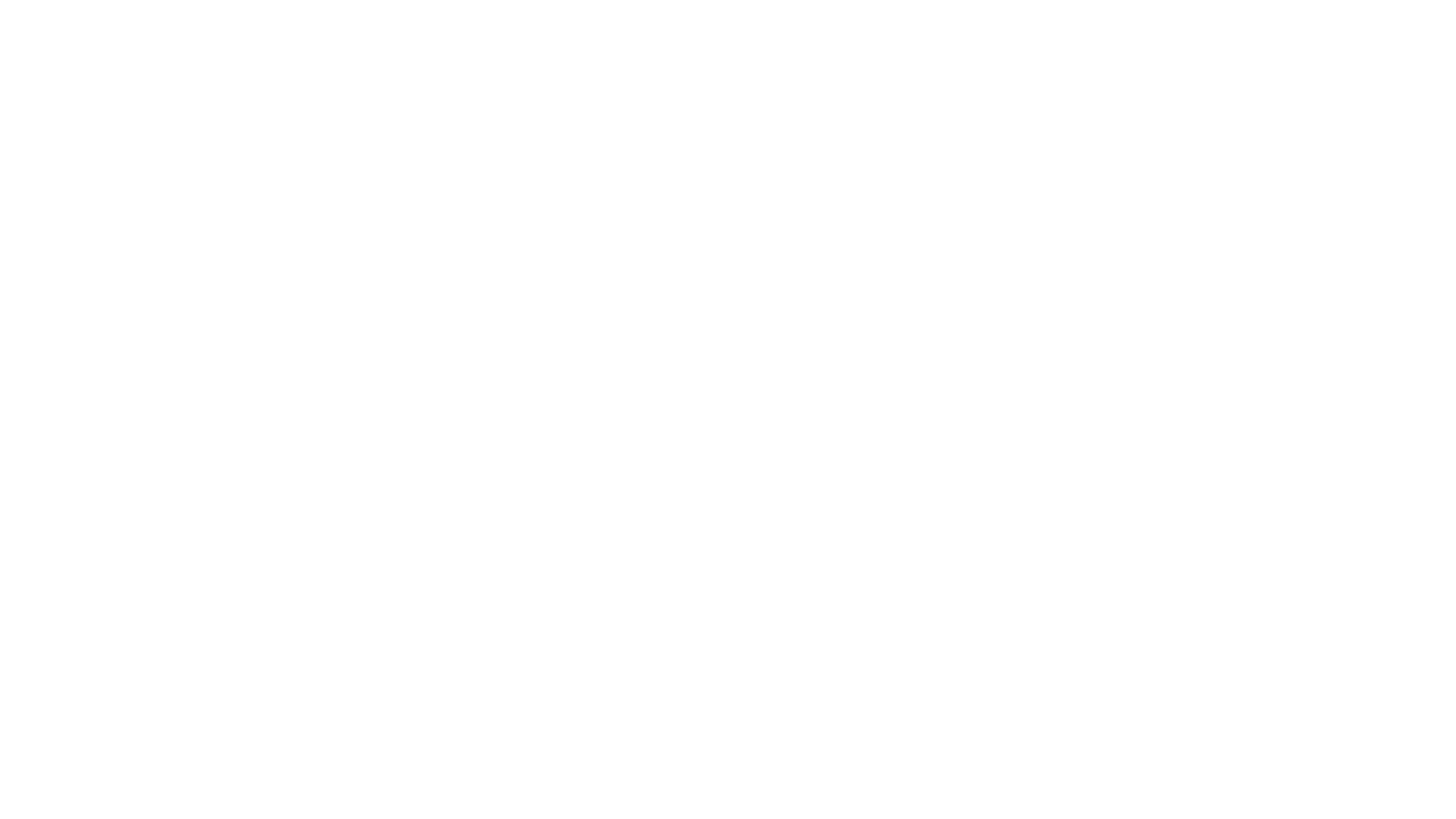 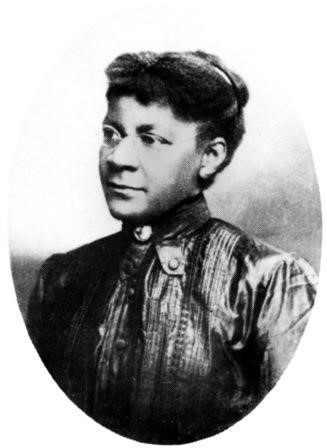 Octavia Bridgewater
Case Studies
Sarah Bickford
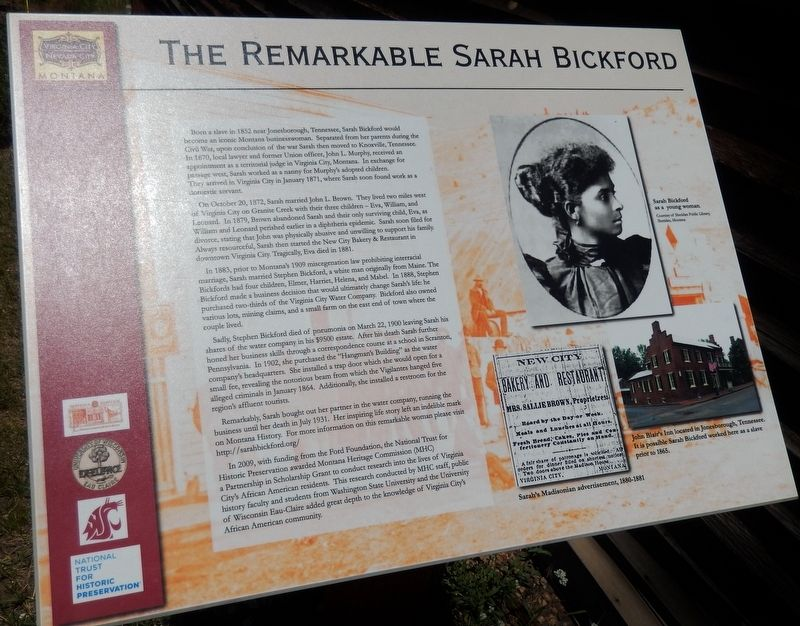 Legacy
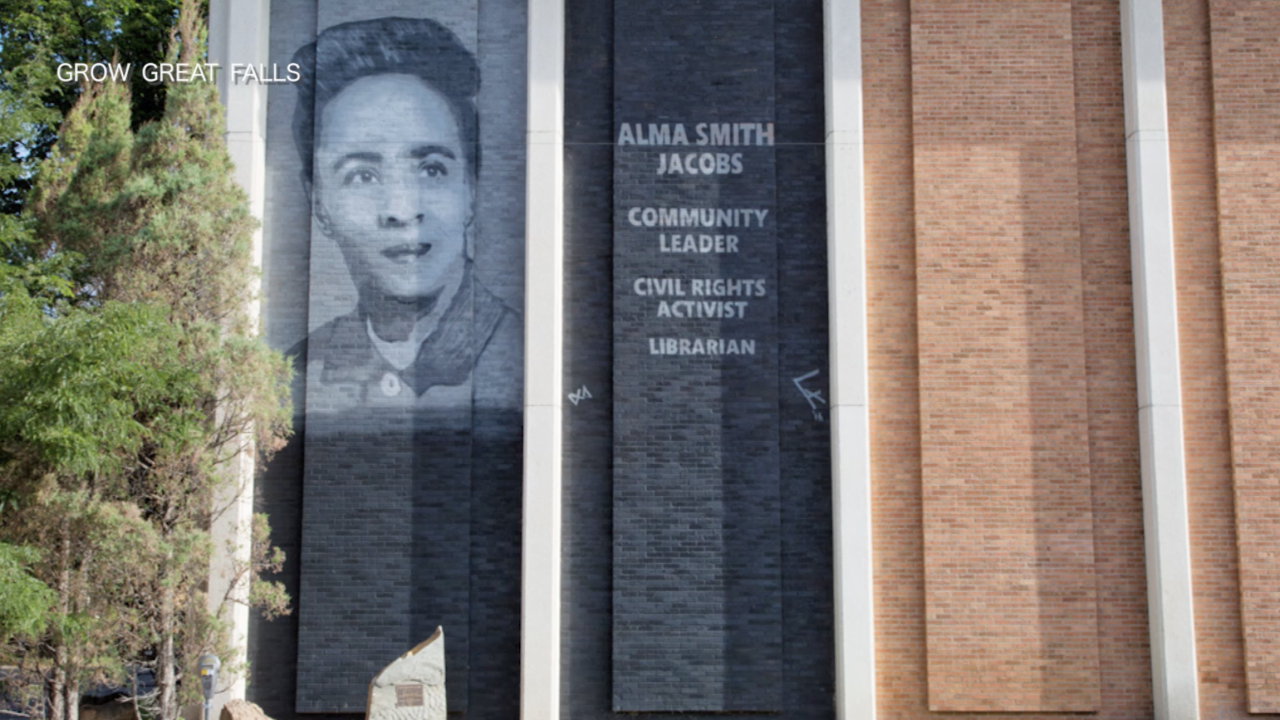 THANK YOU
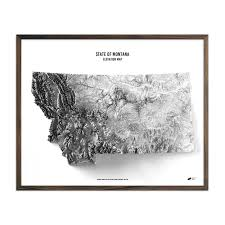